BEFORE WE START
Talk to your neighbors:
Dogs or cats?
ArrayList
Lecture Outline
Announcements
Code Quality Recap
ArrayList Recap
ArrayList Examples
Announcements
P0 is out, due tomorrow @11:59pm
make sure you hit ‘mark’ at least once on Ed
IPL is open!
Java Review session last Monday
recording now available on calendar
Java Tutorial
Lecture Outline
Announcements
Code Quality Recap
ArrayList Recap
ArrayList Examples
Code Quality - Functional Decomposition
Goal: make our code more understandable to humans
Subgoal: main is a concise summary of the program
Subgoal: all operations in a method are related
Subgoal: no trivial methods
Code Quality - Functional Decomposition
Example: Solution from Friday’s lecture
Code Quality - Other
122 Code Quality Guide
which includes..
naming conventions: variableNames, methodNames, ClassNames, CLASS_CONSTANTS
consistent indentation
when possible, avoid repeated/redundant code
Commenting
122 Commenting Guide
Header comment
Class comment - what does this class do?
Method comments  - every method besides main
behavior of the method, including
parameters
returned value (if any)
thrown exceptions (if any)
Lecture Outline
Announcements
Code Quality Recap
ArrayList Recap
ArrayList Examples
🎉 NEW DATA STRUCTURE DAY!! 🎉
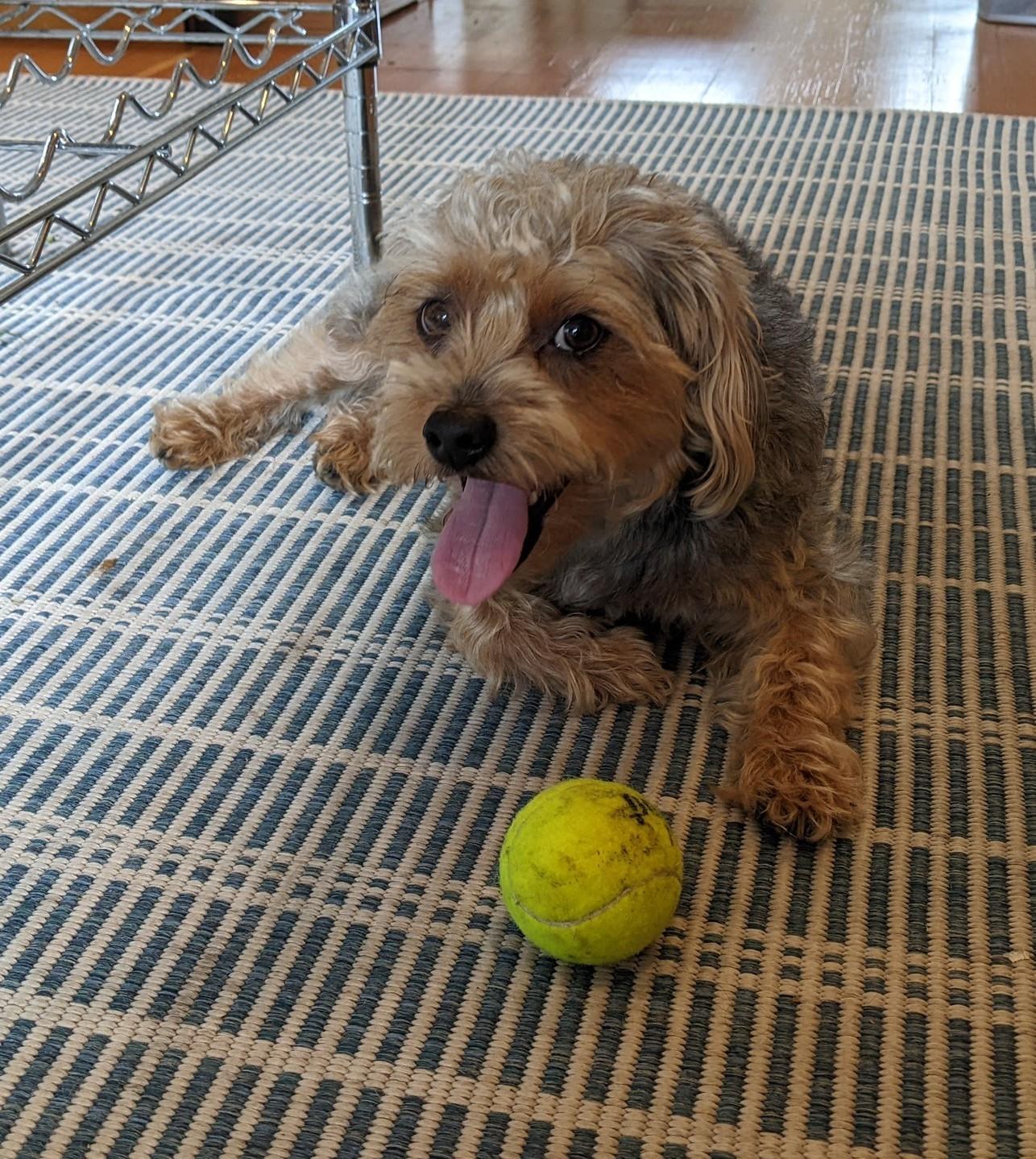 ArrayList
ArrayList - What is it good for?
What is it?
An ordered, indexed collection of elements
All elements must be of same type*
Dynamically sized (ie: add and remove elements w/out specifying an initial size)
What is it particularly good at?
get elements by index (like an array)
set elements at index (like an array)
add new elements, as many as you want! (unlike an array)
add & remove elements by index (unlike an array)
ArrayList - dynamic size
list.add(2, 15);
42
23
8
42
4
16
8
23
4
15
16
list.size(): 5
list.size(): 6
ArrayList Methods
Wrapper Types
int       =>  Integer
double    =>  Double
char      =>  Character
boolean   =>  Boolean
int[] list = new int[1];
list[0] = 3;
//  … is like …
ArrayList<Integer> list = new ArrayList<Integer>();
list.add(3);
Lecture Outline
Announcements
Code Quality Recap
ArrayList Recap
ArrayList Examples
ArrayList Construction Style
ArrayList<Double> list = new ArrayList<Double>();
ArrayList<Double> list = new ArrayList<>();
List<Double> list = new ArrayList<>();
How best to construct an ArrayList which stores characters?
List<char> list = new ArrayList<char>();
ArrayList<Character> list = new ArrayList<Character>();
List<Character> list = new ArrayList<>();
ArrayList<> list = new ArrayList<Character>();
Practice - reading ArrayList code
What is the best “plain English” description of this method?
public static void method(List<Double> list) {
    for (int i = 0; i < list.size(); i++) {
        System.out.println(" " + i + ":" + list.get(i));
    }
}
Prints stuff
 Prints out the list from front to back, with elements numbered 0, 1, 2, …
 Prints out the list from front to back
 Prints out the list from back to front
 Prints out the elements of the list using a for loop that starts at 0 and runs until one less than the size of the list and at each point prints out the element at that index.
What is the best “plain English” description of this method?
public static void method(List<Double> list) {
    for (int i = 0; i < list.size(); i++) {
        System.out.println(" " + i + ":" + list.get(i));
    }
}
Prints stuff
 Prints out the list from front to back, with elements numbered 0, 1, 2, …
 Prints out the list from front to back
 Prints out the list from back to front
 Prints out the elements of the list using a for loop that starts at 0 and runs until one less than the size of the list and at each point prints out the element at that index.
loadFromFile
Write a method called loadFromFile that accepts a Scanner as a parameter and returns a new ArrayList of Strings where each element of the ArrayList is a line from the Scanner, matching the order of the Scanner’s contents. 

e.g., the first line in the Scanner is stored at index 0, the next line is stored at index 1, etc.
moveRight
Write a method called moveRight that accepts an ArrayList of integers list and an int n and moves the element at index n one space to the right in list. 

For example, if list contains [8, 4, 13, -7] and our method is called with moveRight(list, 2), after the method call list would contain [8, 4, -7, 13] (notice that the elements at indexes 2 and 3 have swapped places).
What ArrayList methods (and in what order) could we use to implement the moveRight method?
A) list.remove(n);   list.add(n);

B) int element = list.remove(n);
   list.add(n, element);

C) list.add(n);
   list.remove(n-1);

D) int element = list.remove(n);
   list.add(n+1, element);
What ArrayList methods (and in what order) could we use to implement the moveRight method?
A) list.remove(n);   list.add(n);

B) int element = list.remove(n);
   list.add(n, element);

C) list.add(n);
   list.remove(n - 1);

D) int element = list.remove(n);
   list.add(n + 1, element);
Edge Cases! (And Testing)
When writing a method, especially one that takes input of some kind (e.g., parameters, user input, a Scanner with input) it’s good to think carefully about what assumptions you can make (or cannot make) about this input. 

Edge case: A scenario that is uncommon but possible, especially at the “edge” of a parameter’s valid range. 
❓ What happens if the user passes a negative number to moveDown? 
❓ What happens if the user passes a number larger than the length of the list to moveDown? 

More testing tips on the course website’s Resources page!
compareToList
Write a method called compareToList that accepts two ArrayLists of integers list1 and list2 as parameters and compares the elements of the two lists, printing out the locations of common elements in each of the ArrayLists. 

For example, if list1 contained [5, 6, 7, 8] and list2 contained [7, 5, 9, 0, 2], a call to compareToList(list1, list2) would produce output such as:
- 5 (list1 at 0, list2 at 1)
- 7 (list1 at 2, list2 at 0)
Spend 1 min on your own thinking about how you would implement this method! (focus on pseudocode)
Write a method called compareToList that accepts two ArrayLists of integers list1 and list2 as parameters and compares the elements of the two lists, printing out the locations of common elements in each of the ArrayLists. 

For example, if list1 contained [5, 6, 7, 8] and list2 contained [7, 5, 9, 0, 2], a call to compareToList(list1, list2) would produce output such as:
- 5 (list1 at 0, list2 at 1)
- 7 (list1 at 2, list2 at 0)
Spend 2 min discussing about how you would implement this method with a neighbor! (focus on pseudocode)
Write a method called compareToList that accepts two ArrayLists of integers list1 and list2 as parameters and compares the elements of the two lists, printing out the locations of common elements in each of the ArrayLists. 

For example, if list1 contained [5, 6, 7, 8] and list2 contained [7, 5, 9, 0, 2], a call to compareToList(list1, list2) would produce output such as:
- 5 (list1 at 0, list2 at 3)
- 7 (list1 at 2, list2 at 0)
ArrayList Methods
topN
Write a method called topN that accepts an ArrayList of characters list and an int n and returns a new ArrayList of characters that contains the first n elements of list. 

For example, if list contained ['g', 'u', 'm', 'b', 'a', 'l', 'l’], a call to topN(list, 4) would return an ArrayList containing ['g', 'u', 'm', 'b']